Processing State Aid using Microsoft Access and Banner
Presented by Rosiland Garner and Angie Sherrer
Mississippi State University

September 15, 2014
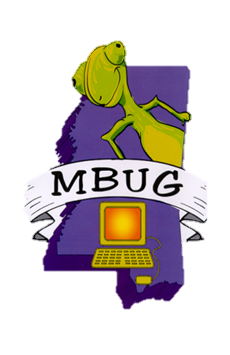 Introduction and History
Manually awarded all students

Progressed to partial load process using RORPOST/RORBPST

Currently utilizing load process that posts awards via API calls from a C program
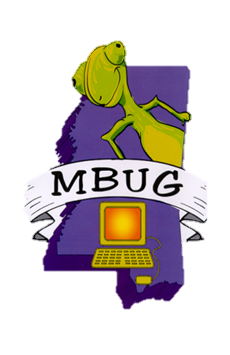 New Aid Year Initial Load Set Up
Update all C programs with any changes required for new aid year

Create new population selections

Modify .sql scripts to reflect new aid year values

Create new RORPOST entries
Load Process Steps
RZRIL15 – C program (1 of 2 main processes) – identify students with new or changed awards
GLBDATA -  population selection of students in batch
GLIEXTR – check for deceased students
GLBDATA – population selection of students without budget
RORGRPS – create budgets for students in population
RZRIC15 – C program (2nd main process) – creates awards
Load Process Steps
Verify awards in output file

Run .sql script to create exception reports

Run RORPOST/RORBPST to lower load flags

After batch disbursement has run, create the ‘Part 3’ lists
Load Process Details – RZRIL15
Reads in data from state provided active and cancelled .txt files: verifies file school code, file aid year, and student ssn

Creates RORSTAT records for new aid year award recipients

Creates/modifies user-defined fields with amounts, award type, date, and a load indicator

Exception lists created for non-matching ssns and names
Load Process Details – RZRIL15
Load conditions: 
change in award type
‘N’ or ‘A’ award type
change in fall or spring user-defined field amounts from previous load to current load

Provides summary of total records read, error records, name mismatches, counts by fund, rorstat records created, robusdf records created and updated, and other records read
Load Process Details – RZRIC15
Pull aid period data – to create full and one-term awards
Pull robusdf data – to check for load indicator
If load indicator exists, check for current award and current award amount.
Update if award exists and amount is different
Create award if it doesn’t exist
If creating or updating MESG or MTAG award, check for existence of estimated award and cancel is amounts match.
Provide summary report including count of awards not created due to an error
Reports
Manual Rosters- These awards must be manually entered into Banner. These include awards like Summer Development Grant or CSA.
Exception Report
Professional Judgment Report- List of students that the state has awarded due to special circumstances
Part Three Report- lists any discrepancies between what has shows as paid in Banner and what the user defined fields shows awarded by State Office of Financial Aid.  
Balancing Reports
Disbursement Rosters
Part 3 Report
This report shows any discrepancies between what has been paid in Banner and what is shown in the user defined fields. The user defined fields are updated with each new award report from the state office. 

Early in the semester these fields may not match. Sometimes the State Office of Financial Aid is not aware of a change in classification or that a student is now eligible for full Pell. These awards are locked to prevent the new state award files from overwriting these amounts.
Exception Report
MTAG + Pell > 5730
Students with Fall and Spring USDF Amounts and only one semester budget in Banner
MTAG with EMTAG not canceled
Students with awards exceeding COA
Students with Award not posted due to current COA
Deceased Students
Students in DEF Budget Group 
Students with MESG and EMESG not canceled
Adjustment Files
Once all the reports have been worked and the awards have been updated, an adjustment file is sent to SFA. Rosiland generates the adjustment file in Access. I then use Access to update the file. 
This file is then put on the IHL server for the SFA office to process. Refund checks are mailed if needed. 
This process continues until we balance with SFA.
Balancing Report
This report is generated as needed
It compares the user defined fields and any refunds that have been sent to the paid amount in Banner.
Disbursement Roster
This report shows the total received by fund.
Summary
Pre-Load Set up
Load process
Run Reports
Work Reports
Send Adjustments to SFA
Run Balancing Report
Repeat process until we balance
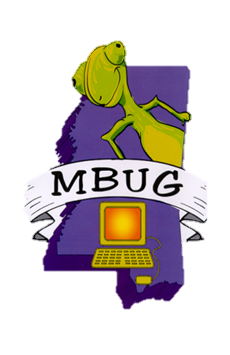 Questions?
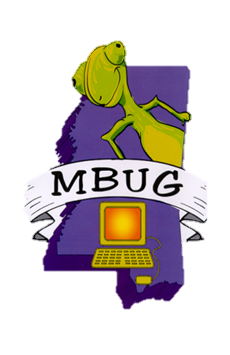 Contact Information
Rosiland Garner
rgarner@its.msstate.edu
662-325-9177

Angie Sherrer
asherrer@saffairs.msstate.edu
662-325-7435
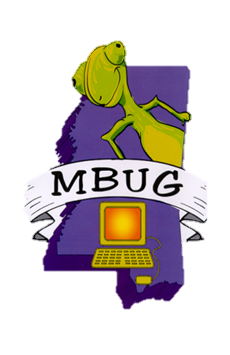